“Encryption’s Vital Role in Safeguarding the Digital Economy”
Professor Peter Swire
Ohio State University
ASSOCHAM International Conference
Safeguarding the Digital Economy
New Delhi
April 1, 2011
Overview
My view – should have strong encryption, not weak cybersecurity
Short history of wiretaps, phone & data
U.S. history in 1990s and shift to strong crypto
Objection: “We want the keys”
Objection: “There must be a back door”
Conclusion: Answers to these objections, and strong encryption essential to a usable Internet
Swire Background
Professor of Law, Ohio State University
Based in Washington, D.C. 
Chief Counselor for Privacy to President Clinton, 1999-2001
Chair, WH Working Group Encryption 1999
Part of 1999 announcement of shift to export of strong encryption 1999
Special Assistant to President Obama, 2009-2010
Issues included broadband, spectrum, privacy, cybersecurity
Current research project on encryption policy in a globalizing world
Views here are entirely my own, not statement for administration or others
Wiretap on Copper Lines
3
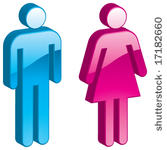 Phone call
Alice
Local switch
Telecom Company
Local switch
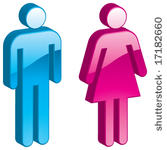 Phone call
WIRETAP AT a’S HOUSE OR LOCAL SWITCH
Bob
Wiretap on Fiber Optic
3
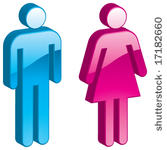 CALEA in U.S.
Wiretap ready
Phone call
Alice
Local switch
Telecom Company
Local switch
Voice, not data
Mobile & Land
HQ gets downloads
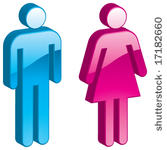 Phone call
WIRETAP Only at LOCAL SWITCH
Bob
From Voice to Internet
3
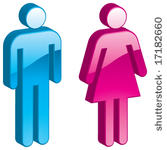 Hi Bob!
Alice
Alice ISP
%!#&*YJ#$&#^@%
%!#&*YJ#$&#^@%
Internet: Many Nodes between ISPs
%!#&*YJ#$&#^@%
%!#&*YJ#$&#^@%
%!#&*YJ#$&#^@%
%!#&*YJ#$&#^@%
%!#&*YJ#$&#^@%
%!#&*YJ#$&#^@%
%!#&*YJ#$&#^@%
%!#&*YJ#$&#^@%
Bob ISP
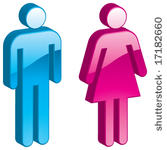 Hi Bob!
Nodes: many, unknown, potentially malicious
Weak encryption = many intercepts
Bob
Problems with Weak Encryption
Nodes between A and B can see and copy whatever passes through
Brute force attacks became more effective due to Moore’s Law; today, 40 bits very easy to break by many
From a few telcos to many millions of nodes on the Internet 
Hackers
Criminals
Foreign governments
Amateurs
Strong encryption as feasible and correct answer
Scaled well as Internet users went over one billion
U.S. Experience 1990’s
Initial inter-agency victory for law enforcement (FBI) and national security (NSA), early-mid 90’s
Fear of loss of ability to wiretap
Over 5 years of debate, to change in September, 1999
Always had strong crypto within US
Exports were controlled, on idea that crypto = munition
Change to allow strong crypto export, new global norm (except for a few countries) that strong crypto used on Internet globally
Why the change to position contrary to view of law enforcement and security agencies?
Crumbling of Weak Crypto Position
Futility of weak crypto rules
Meeting with Senator or Congressman
Start the clock, how long to search for “encryption download”?
Get PGP or other strong crypto in less than one minute
In world of weak crypto rules, effect on good guys and bad guys
Bad guys – download PGP, stop the wiretap
Good guys – follow the rules, legitimate actors get their secrets revealed
Banking, medical records, retail sales
The military’s communications on the Internet, government agencies, critical infrastructure
Objection – We Want the Keys
The failure of the Clipper Chip
Idea was that all users of strong crypto would “escrow” their keys with law enforcement
Advocates for it had various safeguards, e.g., two people in the government had to agree for the key to be revealed
Devastating technical arguments against this
Some people didn’t trust the government
If do this for 200 nations worldwide, more people don’t trust all the governments
Single point of failure – if the databank of keys is ever revealed, most/all communications can be read
Where are the KEYS?
1
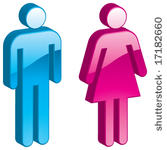 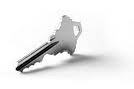 Hi Bob!
Encrypt
Bob's public key
Alice
Encrypted message  –
%!#&YJ@$
– Alice's local ISP
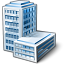 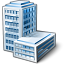 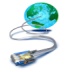 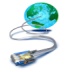 %!#&YJ@$
– Backbone provider
%!#&YJ@$
– Bob's local ISP
%!#&YJ@$
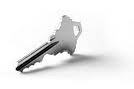 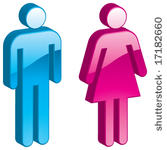 Hi Bob!
Decrypt
Bob's private key
The KEYS are with the individuals
Bob
Where are the KEYS?
2
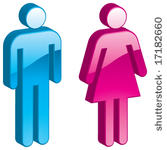 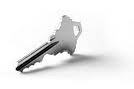 Encrypt
Hi Fred!
Jill 
at Corporation A, Tata
Public key of Corporation B – Reliance
Encrypted message  –
%!#&YJ@$
– Corporation A's ISP
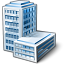 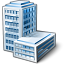 Lawful process:
Ask Tata before encryption
Ask Reliance after decryption
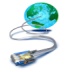 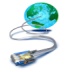 %!#&YJ@$
– Backbone provider
%!#&YJ@$
– Corporation B's ISP
%!#&YJ@$
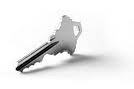 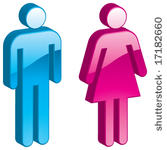 Decrypt
Hi Fred!
Private key of Corporation B, Reliance
The KEYS are with the corporations
Fred at Corporation B
Reliance.
Objection – Isn’t There a Back Door?
As with Clipper Chip, law enforcement would love to have a back door
Back door = designed security flaw in the system
May be that law enforcement only can read (Clipper Chip)
May be that software/service provider can read (they promise security but keep a secret way in)
Goal of back door:
All the good guys can get in (and know they can ask for it)
No one else, including bad guys, get in:
Criminals and their hackers
Foreign governments and spy services
Ph.D. computer experts
White hat hackers – people who detect flaws and tell CERTs and others about them
The Likelihood of Back Doors?
Let’s think through the likelihood that widely-used strong encryption actually has back doors for some law enforcement/national security agencies
My view – much less likely than many people think
Swire writings on when secrecy helps/hurts security
Key point is that secrecy not likely to be successful when there are many attackers, who can attack repeatedly, and can report successful attacks
A simpler way to say this:  Wikileaks
What likelihood that the FBI has been pervasively using a backdoor, with knowledge of software/services companies, and it hasn’t leaked since 1999 approval of strong crypto?
What likelihood that none of the smart Ph.Ds and white hat hackers have ever found an example of this?
What brand effect on global brands if they promised security and secretly broke it?  What penalties for fraud?
Conclusion
In conclusion, very difficult issues about how law enforcement and national security agencies can/should have access to communications, with what legal process
But a simple point – weak encryption at the heart of the Internet is weak cybersecurity
The debate on this topic took several years in the U.S.  
In the end, wide and stable understanding that strong crypto is essential to do serious business on the Internet
Nothing has shaken that position since the U.S. acceptance of strong encryption in 1999
I hope this perspective is helpful as India and other countries seek ways to assure both cybersecurity and national security more broadly in our Internet-dependent age